Physical Resilience:
Strengthening Attention and Focus
[Speaker Notes: Physical Resilience: (35 minutes)
Background (2-3 minutes)
Discussion of relationship between physical and mental resilience (5 minutes)
How mental and physical resilience influence each other (4 minutes)
Making healthy choices and avoiding shortcuts (2-3 minutes)
Focus on sleep (5-10 minutes)
Strengthen Physical Resilience Activity set up and debrief (10 minutes)
Review, Questions and Wrap-up: (2-3 minutes)]
How Does Physical Resilience help?
Strong physical resilience and wellbeing:
Improves productivity
Increases energy
Sharpens focus and attention
Enhances mood
[Speaker Notes: Instructions to Participants:

The goal of this skill is to help you strengthen your focus and attention by better understanding physical resilience.
A regular gratitude practice can help you deal with those daily stressors, as well as more significant adversity in your life.  
Appreciating things in your life and focusing on the positive can help you adjust and move forward after stressful events.
Researchers have found that expressing gratitude can strengthen social relationships.]
Mental resilience
Reciprocal relationship between physical and emotional resilience
Physical resilience
[Speaker Notes: Instructions to Participants:

There is a reciprocal relationship between our emotional and physical well-being, meaning that how well you feel emotionally influence your physical well-being and vice versa.]
When you have stress under control, how do you feel physically?   

When you have been exercising and taking care of yourself physically, how do you feel mentally?
[Speaker Notes: Facilitated Discussion:

Let’s talk about how physical and mental resilience may influence each other.

How do you think being mentally resilience might help your physical resilience? 

(Note to MRT: The next two slides provide research-based links between emotional and physical resilience, but use this as an opportunity to get participants talking about the linkages in their own life.)  

Possible responses: 
When I have stress under control, I feel less physically tense and may have less pain in my shoulders or back.  My heart rate is slower, feel more motivated to work out, better able to sleep, etc.
When I’ve been exercising and taking care of myself, I feel better able to handle stress, better focus and attention, etc.]
Mental resilience influences physical resilience
Physical resilience
Lower risk of:
Coronary heart disease
Hypertension
Diabetes
Better immune functioning
Better cardiovascular recovery
Better sleep
Mental resilience
[Speaker Notes: Instructions to Participants:
Here’s what the research says about the relationship between our mental and physical resilience.

When your mental resilience is strong, your physical resilience is stronger as well.  You are at a lower risk of heart disease, hypertension, and diabetes.  
You also have better immune functioning (e.g, can fight off a cold or disease better), and better cardiovascular recovery.  
You also sleep better.]
Physical resilience influences mental resilience
Mental resilience
Improved:
Focus
Performance
Energy
Memory
Mood
Reduced
Depression
Anxiety
Physical resilience
[Speaker Notes: Instructions to Participants:

Strong physical resilience also improves your emotional resilience
When you are well-rested, eating healthy food, and working out, you will see improvements in focus, performance, energy, memory, and mood. 
Research has also shown that people higher in physical resilience are less likely to be depressed or anxious.]
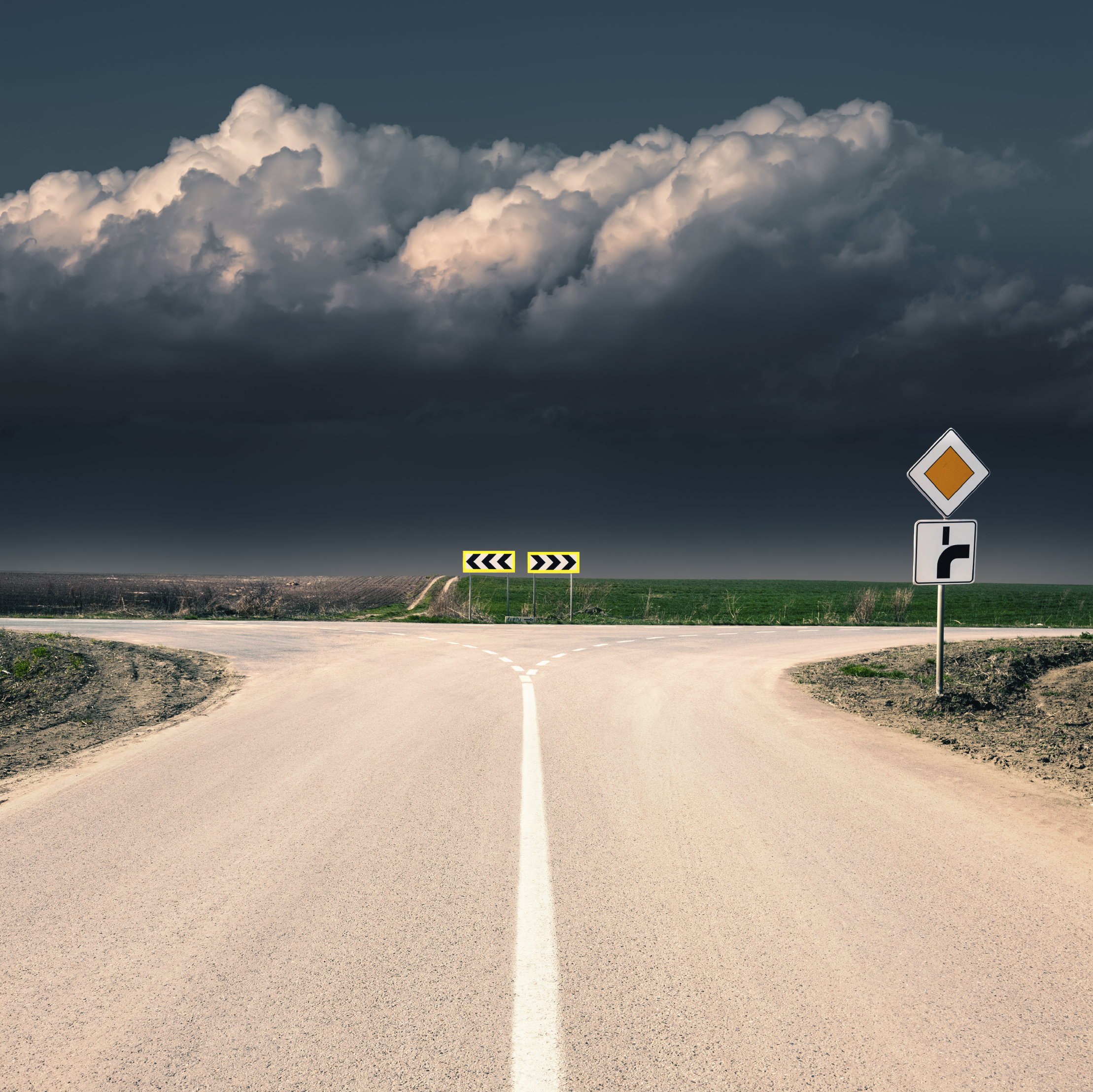 Best tool for maintaining healthy behaviors?
Your choices
Shortcuts don’t work
[Speaker Notes: Instructions to Participants:

The best tool for maintaining physical and mental resilience are your choices.  Ultimately, it is the choices you make every day about what you eat, when you go to bed, and whether or not you exercise that matter.
You can’t take shortcuts here—your body and brain won’t work as effectively if you aren’t making healthy choices.
But, because we are stressed, or under time pressure, we often take shortcuts.  Can anyone think of a common shortcut people take?]
Feeling tired?  Having trouble focusing?
[Speaker Notes: Instructions to Participants:

We take shortcuts that may temporarily help our physical and mental resilience, but has side effects for our mental and physical resilience.
For example, if you are tired or having trouble focusing on something, you may have an energy drink or a lot of caffeinated beverages (more than 3-4 cups a day).  Those shortcuts have side effects.
Energy drinks and often the caffeinated drinks can result in high blood pressure, or feeling like your heart is racing.  They can also lead to stomach irritation and dehydration.  And, while you may have a burst of energy or focus, it is short-lived and followed by a steep crash in energy.  That is often when we feel like we need to have more caffeine to keep going.  Those drinks also interrupt your sleep.  ,
Similarly, a snack high in sugar can give you some short-term energy, but you will crash and feel worse after the sugar wears off.  And, using sugar as a strategy over time can result in obesity and weight gain.  If you are hungry, a high protein or complex carb snack is a better choice (such as almonds or a whole grain snack)]
Want to:
Improve your memory and overall performance?
Be able to learn more quickly and effectively?
Improve your mood?
Handle problems better?
Increase metabolism (how quickly you burn calories)?
Reduce risk for heart disease?
Perform better at sports?
[Speaker Notes: Instructions to Participants:

What if I told you there was something you could do to improve your memory and overall cognitive performance?  Be able to learn more quickly and effectively?  Improve your mood?  Handle problems better?  Increase your metabolism and lose weight more easily? Or reduce the risk for heart disease?
If that came in a pill form, would you take it?]
Get more sleep!
All that is possible if you are well-rested, yet:
More than 80% of people report sleep problems at least once a week
Centers for Disease Control has called sleep deprivation a public health crisis
[Speaker Notes: Instructions to Participants:

All that is possible if you get the amount of sleep you need.  But, most people report having sleep issues at least once a week, and the Centers for Disease Control has called sleep deprivation a public health crisis.]
Steps you can take to improve sleep
1) Keep a sleep diary to find out how much sleep you need
See participant guide for a sample sleep guide
2) Develop good sleep habits
Go to bed and wake up at the same time every day
[Speaker Notes: Instructions to Participants:
Many of you may have heard that you need eight hours of sleep, but that isn’t the right number for everyone.  You need to find out the right number of hours for you, and the only way to do that is to track your sleep and how well you feel the next day.  We’ve provided a sample worksheet in your participant guide to track your sleep.  Record what time you went to bed and woke up, the number of hours of sleep, and then how you felt the next day.  That will provide some guidance on how many hours of sleep you need.
Researchers also recommend doing to bed and waking up at the same time each day, even weekends, if you can.  If you work shift work, try to maintain a schedule when you can, and then do some catch up sleep as needed.  But, if you work standard hours, stick to a schedule.]
Steps you can take to improve sleep
3) Turn off screens—the blue light has the same effects as sunlight
4) Avoid eating and working out right before bed
5) Keep your room cool
[Speaker Notes: Instructions to Participants:
We often look to our phones or tv to help us fall asleep, but they are likely having the opposite effective.  Turn off your screens—television and phone at least 30  minutes before bed.  The blue light that comes from our phones and tv has the same effect as sunlight, so it sends our body mixed messages about what you want to do.
Avoid eating and working out right before bed.  Both activities give you a burst of energy, rather than a calming effect. If you want to work out, try yoga or stretching to calm your body.
Keep your room cool.  Most people keep their room too warm, which can interfere with sleep.]
Strengthen Physical Resilience
What aspect of physical resilience do you want to strengthen?
Are you satisfied with your physical health?  What would you like to work on?
Nutrition? 
Exercise? 
Sleep?
Use values-based goal setting to strengthen your physical resilience
[Speaker Notes: Instructions to Participants:
In this activity, we are going to focus on one aspect of your physical resilience to strengthen.  Start thinking about what aspect of your physical resilience you want to focus on.  You can choose the area—nutrition, exercise, sleep, or another aspect of physical resilience that matters to you.
But, rather than just set goals or resolutions that we may or may not follow, we are going to use the values based goals process we started with.]
Values interventions work: Weight loss
2½ months later: 6 pound (3 kg) difference between the groups
Logel & Cohen, 2012; Cook, et al, 2014
[Speaker Notes: Instructions to Participants:
Researchers have found that people who work on their physical resilience from a values-based framework are more successful at achieving their goals than those who do not.
This graph is from a study of women who were in a weight loss study.  The women who made weight loss goals related to what they valued lost more weight than those who just made a weight loss goals.
Women who made values-based goals lost almost 3.5 kilograms, while the women who didn’t actually gained almost 3 kilograms.]
Activity: Values and Physical Resilience
Are you satisfied with your physical health? What would you like to work on?
Why is this important to you?  Why do you value this aspect of your physical resilience?
Logel & Cohen, 2012; Cook, et al, 2014
[Speaker Notes: ( 1 

. Turn to your participant guide.
Think about a time you felt anxious, stressed, or overwhelmed.  Once you’ve identified the negative thoughts and emotions, even if they are difficult, focus on finding a feasible course of action that connects to your values.
Step 1: What aspects of the situation did you have control over?
Step 2: Ask: what was most important?
Step 3: Reconnect with your values. What do you want to stand for?
Step 4: Accept what you cannot change and take purposeful action on what you can.  What action can you take?]
Chart Your Course
What will you do to live that value and work towards your physical resilience goal:
In the next 24 hours?
In the next two weeks?
In the next 3 months?

What obstacles might you encounter?  How will you overcome?

Revisit your plan as needed.
[Speaker Notes: Instructions to Participants:
We want you to start creating a plan with specific steps you can take to live out your values you identified for your physical resilience.  
Create a plan with specific steps you can work on in your efforts to live those values.   What can you do in the next 24 hours?  In the next two weeks?  In the next 3 months?  

Think of something you can do for each of those time periods and be specific.

As part of this process, think about any obstacles that may interfere with your goal. These may be your own beliefs or thoughts (e.g., I’m not good enough or I’ll never get there), or external obstacles (such as not having enough time).  We’ll ask you to think about how you can overcome those obstacles.

You’ll need to take a look at your 24 hour goals frequently to make sure you continue to make progress.  Do a weekly or monthly review of your progress and set new goals as needed.]
Review: Physical Resilience
Physical resilience:
Improves productivity and energy
Sharpens focus and attention
Enhances mood
Improve physical resilience by:
Creating strong sleep habits
Set values-based goals for your physical resilience
What aspect of your physical resilience do you want to strengthen? Why is that important to you?
What will you do in the next 24 hours?  Two weeks? Three months?
What obstacles will you encounter? How will you overcome them?
Revisit your goals as needed
[Speaker Notes: Review]